School Attendance
Asistencia a la 
escuela
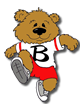 Blanche Sprentz Elementary
Did you know?!?
Starting in Kindergarten, too many absences (excused and unexcused) can cause students to fall behind in school.
Missing 10% of the school year increases the chance that your student will not read or master math at the same level as their peers.
Students who are absent two or more days each school month achieve 25% lower than their fellow students. 
TK and Kindergarten provide essential education along with preparing students for the routine of higher grades.
Poor attendance leads to disconnectedness.
¿Sabías que?!?
A partir de Kindergarten, demasiadas ausencias (justificadas e injustificadas) pueden hacer que los estudiantes se atrasen en la escuela. 
La falta del 10% del año escolar aumenta la probabilidad de que su estudiante no lea o domine las matemáticas al mismo nivel que sus compañeros. 
Los estudiantes que están ausentes dos o más días cada mes escolar logran un 25% menos que sus compañeros.  
TK y Kindergarten proporcionan educación esencial junto con la preparación de los estudiantes para la rutina de los grados superiores. 
La asistencia deficiente conduce a la desconexión.
Excused Absences
Any absence as a result of the student’s illness, student’s doctor or dentist appointment, funeral of family member or Independent study. Excused absences still result in missed instruction so there are limits placed by the district.
It is very important to report student’s absences to avoid receiving a No Contact for the day.
If your student is out ill, a Doctor’s note will be helpful in further excusing your student’s attendance. There is a limit of 10 illness days without a doctor’s note per school year! Any additional absences due to illness will be marked unexcused if no Dr. note is provided.
Absences can be reported through the google form on the Blanche Sprentz website, by emailing kanwhite@fcusd.org, or by calling the office at (916) 294-9110 and pressing 1 or ext. 210115
Ausencias justificadas
Cualquier ausencia como resultado de la enfermedad del estudiante, la cita con el médico o el dentista del estudiante, el funeral de un miembro de la familia o el estudio independiente. Las ausencias justificadas aún resultan en la instrucción perdida, por lo que hay límites establecidos por el Distrito. 
Es muy importante informar las ausencias del estudiante para evitar recibir un No Contacto por el día. 
Si su estudiante está enfermo, una nota del médico será útil para excusar aún más la asistencia de su estudiante. 
Las ausencias se pueden informar a través del sitio web de Blanche Sprentz, enviando un correo electrónico a kanwhite@fcusd.org o llamando a la oficina al (916) 294-9110 y presionando 1 o ext. 210115
Unexcused Absences
Truancy letters are generated by Powerschool at every 3rd absence that is coded NOC, TDY, or UNX. Letters are also generated for excessive excused absences.
NOC- no contact made with parent/guardian to explain reason for absence
TDY- more than 30 minutes late
UNX- any absences due to parent’s appointments/illnesses, going out of town, on vacations, transportation issues, or any other absences that DO NOT affect the student’s ability to attend school.
Half days are better than whole absences- Every minute counts!
Ausencias injustificadas
Las cartas de absentismo escolar son generadas por Powerschool en cada 3ª ausencia que se codifica NOC, TDY o UNX. También se generan cartas por ausencias justificadas excesivas. 

NOC: no se ha contactado con el padre / tutor para explicar el motivo de la ausencia 

TDY- más de 30 minutos tarde 

UNX- cualquier ausencia debido a citas / enfermedades de los padres, salir de la ciudad, de vacaciones, problemas de transporte, que NO afecten la capacidad del estudiante para asistir a la escuela, o cualquier otra cosa que no se considere excusada. 

Los medios días son mejores que las ausencias completas: ¡cada minuto cuenta!
Independent Study
For any planned absences from 3 days at a time but no more than 14 days total for the school year! 
At least a full week’s advanced notice or more is ideal to allow the teacher enough time to gather work.
As soon as you have the dates figured out, stop by the front office or contact the attendance clerk, Kandice White, to get a contract filled out.

(916) 294-9110 press 1 or ext. 210115
kanwhite@fcusd.org
Estudio Independiente
¡Para cualquier ausencia planificada de 3 días a la vez, pero no más de 14 días en total para el año escolar!  
Al menos una semana completa de anticipación o más es ideal para permitir que el maestro tenga tiempo suficiente para reunir el trabajo. 
Tan pronto como haya resuelto las fechas, pase por la oficina principal o comuníquese con el empleado de asistencia, Kandice White, para completar un contrato. 
(916) 294-9110 presione 1 o ext. 210115 
kanwhite@fcusd.org